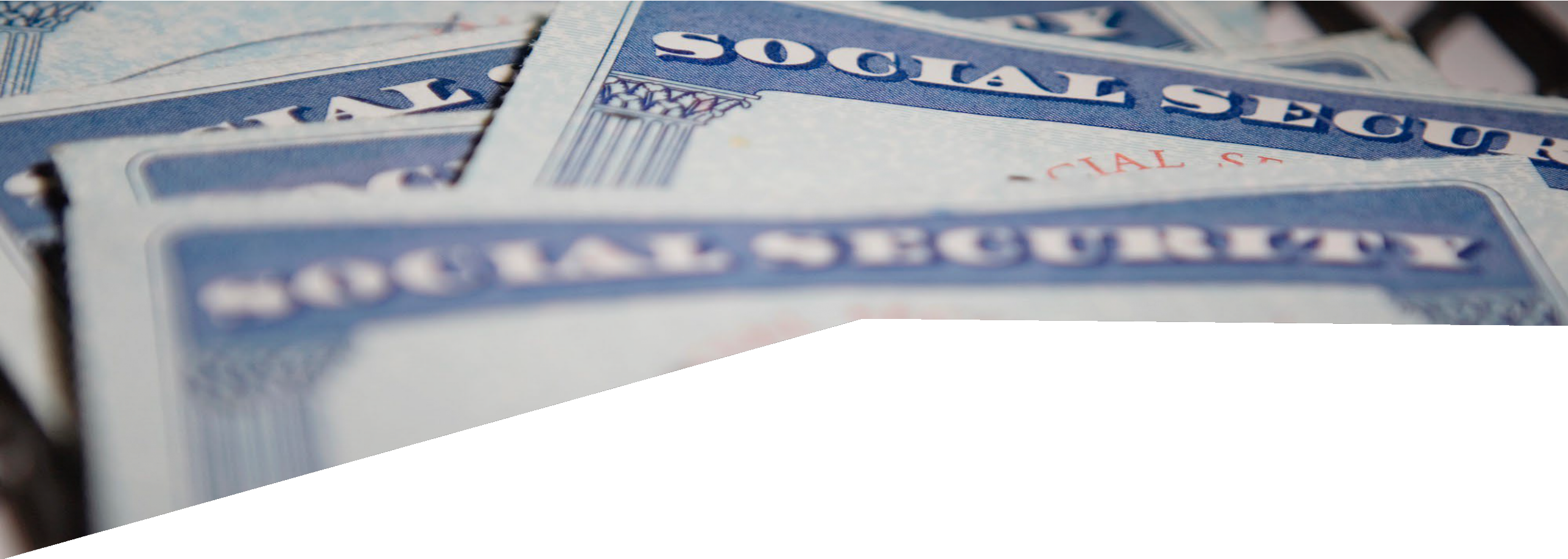 Social Security
Options to help you maximize your benefits
This material should be regarded as educational information on Social Security and is not intended to provide specific advice. If you have questions regarding your particular situation, you should contact the Social Security Administration and/or your legal or tax advisors.
Not FDIC Insured  May Lose Value  No Bank Guarantee
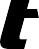 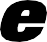 For investors. l © 2024 FMR LLC. All rights reserved.
Today’s agenda
Social Security essentials

Benefits and options

Strategies to consider
Next steps

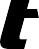 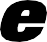 3
For investors.
Social Security eligibility and sustainability
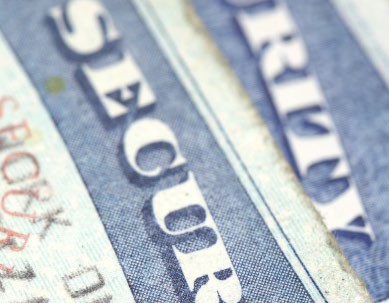 Eligibility
Requirements include having 40 quarters of wages that were subject to Social Security payroll taxes (quarters do not need to be consecutive)
Benefits are calculated based on the average of the 35 highest years of earnings
Sustainability
Trust fund assets are invested in special issue U.S. bonds backed by the full faith and credit of the U.S. government
By 2035, payroll taxes collected will pay approximately 80% of benefits owed
Source: Social Security Administration: Fast Facts & Figures about Social Security, 2022
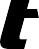 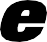 3
For investors.
Social Security terms
Primary Insurance Amount (PIA)
Full Retirement Age (FRA)
is the age when you are entitled to receive your full Primary Insurance Amount (PIA)
DETERMINING FRA
CALCULATING PIA
Your Earnings
+
Years Worked
+
Age
=
Primary Insurance Amount
Collect Social Security before FRA and you'll receive a reduced benefit.
Source: Social Security Administration.
For investors.
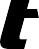 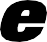 4
The value of waiting: up to 8% per year
Can you wait?
Waiting 4 years provides
$600 more a month for life
$2,480
$2,500
Waiting 8 years provides
$1,080 more a month for life
$2,000
$2,000
Monthly Benefits
$1,400
$1,500
124%
100%
$1,000
70%
$500
AGE	AGE	AGE
62	67	70
$0
This hypothetical example, which assumes an individual turning 62 in 2022, is calculated by Fidelity Financial Solutions Team based on data and methodology published by Social Security Administration as of March 2022. All benefits are calculated in today's dollar and before tax. The actual benefit would be adjusted for inflation and might be subject to income tax. Lifetime benefits are based on life expectancy of 89. The lifetime number is sensitive to,
and would change with, the life expectancy assumption.
For investors.
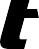 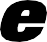 5
Longevity: We are living longer in retirement
Retirement years could exceed working years
You could spend more than 20 years in retirement
AVERAGE LIFE EXPECTANCY AT 65
90
87
84
80
Age
73
70
66
FRA to 70
60
Male
Female
Male
Female
1960
2023
Source: Social Security Administration Life Expectancy Calculator, 2023. Figure assumes a person is in good health.
For investors.
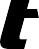 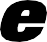 6
Social Security by the numbers
In 2023, over 63 million Americans per month received a Social Security benefit, totaling over one trillion dollars in benefits paid during the year.1
SO, WHO’S TAKING THEIR BENEFITS WHEN?2
36% of men and
38% of women
AGE
take benefits at
Delaying benefits beyond FRA could result in an
8% increase year over year until age 70
62-64
55% of men and
52% of women
AGE
take benefits at
65-69
9% of men and
10% of women
AGE
take benefits at
70+
1 Social Security Administration, Monthly Statistical Snapshot, September 2023.
2 Social Security Administration Annual Statistical Supplement, 2023.
For investors.
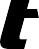 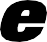 7
Social Security and working
Working while taking Social Security has its drawbacks
Source: Social Security Administration, Fact Sheet 2024.
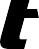 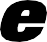 8
For investors.
Provisional income
Federal tax on benefits
½
Social Security Benefits
Provisional Income (PI)
Modified Adjusted Gross Income
+
Source: Social Security Administration, 2023.
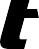 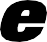 10
For investors.
Provisional income typically includes
50% of Social Security benefits Income from municipal bonds Wages
Business income Interest
Capital gains Dividends
Traditional IRA distributions Rental income
May Not Include:
Tax-deferred buildup inside IRAs, 401(k)s, and annuities
Income from Roth IRAs
Non-taxable income from life insurance
HSA distributions when used for qualified medical expenses
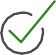 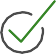 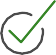 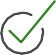 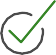 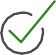 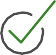 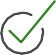 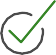 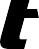 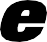 10
For investors.
Spousal benefits
If you are married and collect early, your spousal benefits are reduced
PERCENTAGE OF SPOUSAL BENEFITS
Spouse can collect more by waiting until FRA.
Source: Social Security Administration, 2023.
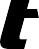 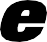 10
For investors.
Three opportunities to maximize benefits
You may be able to boost your Social Security benefits
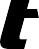 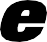 10
For investors.
ABOUT OUR COUPLE
Hypothetical example
Aaron	Elaine
Age: 62	Age: 62
FRA: 67	FRA: 67
Life expectancy: 87	Life expectancy: 95
Maximizing couples’ benefits strategy
Delaying lifetime Social Security survivor benefits
TOTAL LIFETIME BENEFITS
BASED ON AGE AT WHICH AARON COLLECTS
 Elaine	 Aaron
$881,000
$954,000 (21% more)
$448,000
$788,000
$401,000
$368,000
$506,000
$480,000
AGE
AGE	AGE
$420,000
62	67	70
Aaron waiting until age 70 would increase the couple’s lifetime benefits and Elaine’s survivor benefits if she outlives Aaron.
Example assumes both individuals turning 62 in 2023. The hypothetical example is calculated by Fidelity's Financial Solutions Team, based on data and methodology published by Social Security Administration as of March 2023. All benefits are calculated in today’s dollar and before tax. The actual benefit would be adjusted for inflation and might be subject to income tax. Lifetime benefits are based on life expectancy of 87 and 95 for Aaron and Elaine, respectively. The lifetime number is sensitive to, and would change with, the life expectancy assumption.
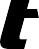 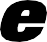 10
For investors.
Opportunities to maximize survivor benefits
Important for large differences in benefit amounts and/or life expectancies
Married to spouse for at least 9 months
Married to an ex-spouse for at least 10 years and did not remarry prior to age 60
Receive the highest benefit if eligible for multiple survivor benefits
If eligible for own benefit and a survivor benefit, one may be activated early without reducing the other
Eligibility
Works best if the younger spouse is expected to outlive the older spouse.
Deemed filing rules do not apply to spousal benefits.
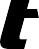 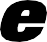 10
For investors.
Opportunities to maximize divorced spousal benefits
Former
Spousal Benefits
TIP: Eligible for more than one benefit? Client will receive the highest.
The ex-spouse may be entitled to up to 50% of an ex-spouse’s benefits if:
Marriage lasted at least 10 years
The couple has been divorced for at least 2 years
The ex-spouse is currently unmarried
Divorced Benefits*
If client dies, ex-spouse may be eligible for benefits if:
Ex-spouse was entitled to Social Security or disability insurance at time of death
Marriage lasted at least 10 years
Ex-spouse has not remarried prior to age 60
Divorced Survivor Benefits
You should seek the advice of a legal or tax advisor or contact Social Security to assist with questions.
* Provision is subject to final instruction from the Social Security Administration..
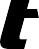 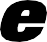 10
For investors.
Take stock of your funding sources
Use your sources of dependable income to cover health care and other essential expenses
Reliable income sources
e.g., pension plan, Social Security, annuities
Essential expenses
Food, clothing, shelter, health care
Cover
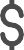 Other income sources
e.g., mutual funds, stocks/bonds, CDs, IRAs, 401ks
Cover gaps first
Discretionary expenses
Travel, entertainment, memberships
Then fund
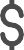 For illustrative purposes only.
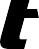 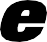 16
For investors.
Next steps
Meet with your financial representative
1
2
3
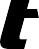 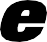 16
For investors.
Additional information to consider
For investors.
Opportunities to maximize benefits
With shorter life expectations, claiming early may maximize benefits
TOTAL LIFETIME SOCIAL SECURITY BENEFITS
HYPOTHETICAL EXAMPLE
Carter, Age 61
FRA: 66
Life expectancy: 77

Laura, Age 66
FRA: 66
Life expectancy: 76
$589,000
$466,000
26%
more
62
70
Age when both collect


By claiming early, the couple would be able to increase their lifetime benefits by $123,000.
Example assumes Carter reaches age 61 and Caroline reaches age 59 in 2023. The hypothetical example is calculated by Fidelity's Financial Solutions Team, based on data and methodology published by Social Security Administration as of March 2023. All benefits are calculated in today dollar and before tax. The  actual benefit would be adjusted for inflation and might be subject to income tax. Lifetime benefits are based on life expectancy of 77 and 76 for husband and wife, respectively. The lifetime number is sensitive to, and would change with, the life expectancy assumption.
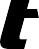 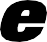 19
For investors.
Maximizing spousal benefits
When filing for benefits, a person's age can make a difference
ABOUT OUR COUPLE
Mary
FRA: 66 PIA: $400
Bob
FRA: 66 PIA: $2,000
$1,000
$900
$720
$600
$600
Mary’s
Mary’s spousal adjustment
spousal adjustment
Mary’s spousal adjustment
$420
$300
No spousal adjustment
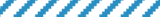 Mary’s benefit
$300
$300
Mary’s benefit
Mary’s benefit
Mary’s benefit
$400
$300
Scenario 1:
Files at FRA (66) for full benefit and is eligible for spousal benefit.
Scenario 2:
Files at age 62 and receives reduced benefit. Entitled to spousal benefits at FRA.
Scenario 3:
Files at age 62 and is entitled to reduced benefit and spousal benefit.
Scenario 4:
Files at age 62 and is only entitled to reduced benefit.
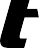 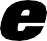 19
For investors.
Windfall Elimination Provision (WEP)
Important for large differences in benefit amounts and/or life expectancies
Who may be affected?
CALCULATING WEP
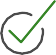 Individuals who earned a pension and did not pay Social Security taxes, and are eligible for Social Security benefits (based on their earnings and work history)
A modified formula is used to calculate PIA
Reduces replacement rate of 90% of the first $1,024 to 40%*
WEP
40%–90% of the first Average Index Monthly Earnings (AIME) $1,024
+
32% of AIME $1,024
through $6,172
+
15% of AIME over $6,172
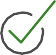 Maximum reduction in 2023 is $557 or 50% of pension, whichever is less
WEP reduction may be as low as $0
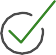 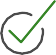 Hypothetical example.
* For each year over 20 of “substantial earnings,” an individual receives 5% on top of the first 40%. Source: Social Security Administration 2023
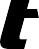 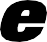 19
For investors.
Social Security disability eligibility and benefits
Eligibility
Social Security pays benefits to people that can’t work because they have a medical condition that’s expected to last at least one year or result in death.
Social Security pays disability benefits through Social Security Disability Insurance (SSDI).
SSDI is available to workers who have accumulated a sufficient number of work credits.
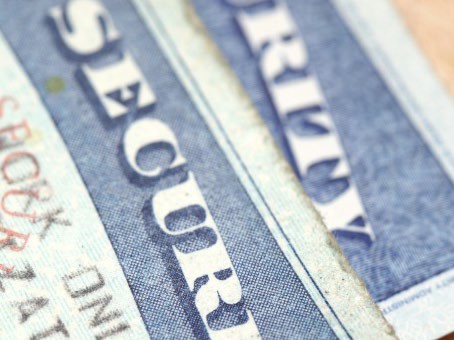 Source: Social Security Administration.
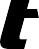 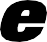 22
For investors.
How do I meet earnings requirement for SSDI?
1
2
A recent work test based on your age and when you become disabled
A duration-of-work test to show that you have worked long enough under Social Security
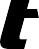 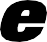 22
For investors.
Who decides if I’m disabled?
The Social Security Administration (SSA) will review your application to make sure you meet some basic requirements for disability. SSA will check whether you worked enough years to qualify and evaluate any current work activities. If basic
criteria are met, your application will be forwarded to the Disability Determination office in your state.
The state agency completes the initial disability determination decision for SSA.
The amount of your SSDI benefit is not based on the severity of your disability, but rather on the amount of income on which you’ve paid Social Security taxes.
Factors the agency will consider: your medical condition, when your medical condition began, how your medical conditions limit your activities, medical test results, what treatment you have received.
If your medical sources can’t provide needed information, the state agency may request an in-person medical examination.
If you disagree with a decision made on your claim, you can appeal it.
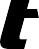 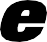 22
For investors.
How does work affect my SSDI benefit?
Nine-month trial work exception
SSDI recipients are entitled to test their ability to work and continue to receive full benefits regardless of whether they make more than the SGA amount for a nine-month trial work period. For 2023 SSA considered any month in which a person had a monthly income of more than $1,050 per trial work month. Once you have completed the nine-month trial work period you can still receive SSDI for any month in which your earnings fall below the SGA level for a period of 36 months.
You cannot collect SSDI if you are engaged in what 	SSA deems Substantial Gainful Activity (SGA).
You cannot receive an SSDI benefit in any month in 	which you earn over a certain limit ($1,470 for 2023).
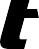 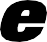 22
For investors.
What happens to my SSDI benefit when I reach FRA?
Once you reach FRA your payment will switch from an SSDI benefit to an SSA “Old Age” or retirement benefit, the difference being that your benefit is being paid from a different fund.
The switch from an SSDI benefit to a retirement benefit happens automatically
and does not affect your benefit amount.
Upon reaching FRA you are no longer subject to the earnings test.
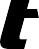 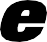 22
For investors.
Government Pension Offset (GPO)
A reduction in spousal or survivor benefits
Who is affected?
GPO reduces Social Security benefit by
two-thirds of the pension amount
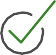 Individuals with a pension from a job not covered by Social Security, and
Those eligible for Social Security spousal or survivor benefits (based on someone else's earnings and work history)
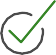 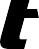 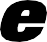 22
For investors.
Other beneficiaries
Who may qualify to receive your benefits?

A spouse 62 years of age or older
A spouse at any age if that spouse is caring for your child (younger than age 16 or disabled)
Former spouses age 62 or older Parents dependent on your clients
Unmarried children younger than age 18, or:
Up to age 18 or 19 if full-time student or not yet graduated from high school
Age 18 or older and severely disabled (with a disability that started before age 22)
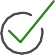 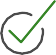 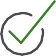 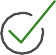 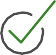 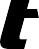 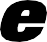 22
For investors.
Same-sex marriages
Married same-sex couples now get Social Security benefits
Same-sex married couples are eligible for Social Security spousal and survivor benefits
A surviving spouse qualifies for the one-time lump-sum death benefit to help pay for expenses
Couples living in a state that previously did not recognize same-sex marriages can apply for benefits
Non-married spouses also may be eligible for spousal benefits
More information at
www.ssa.gov/same-sexcouples
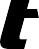 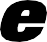 22
For investors.
Online resources
Social Security Administration website
www.ssa.gov
Calculators
Applications
Latest information and process documents
Social Security updates
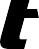 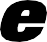 22
For investors.
For investor use.
Information provided in, and presentation of, this document are for informational and educational purposes only and are not a recommendation to take any particular action, or any action at all, nor an offer or solicitation to buy or sell any securities or services presented. It is not investment advice. Fidelity does not provide legal or tax advice.
Before making any investment decisions, you should consult with your own professional advisers and take into account all of the particular facts and circumstances of your individual situation. Fidelity and its representatives may have a conflict of interest in the products or services mentioned in these materials because they have a financial interest in them, and receive compensation, directly or indirectly, in connection with the management, distribution, and/or servicing of these products or services, including Fidelity funds, certain third-party funds and products, and certain investment services.
The information contained herein is general in nature, is provided for informational purposes only, and should not be construed as legal or tax advice. Fidelity does not provide legal or tax advice.  Fidelity cannot guarantee that such information is accurate, complete, or timely. Laws of a particular state or laws that may be applicable to a particular situation may have an impact on the applicability, accuracy, or completeness of such information. Federal and state laws and regulations are complex and are subject to change. Changes in such laws and regulations may have a material impact on  pre- and/or after-tax investment results. Fidelity makes no warranties with regard to such information or results obtained by its use. Fidelity disclaims any liability arising out of your use of, or any tax position taken in reliance on, such information. Your clients should consult a tax professional regarding their specific legal or tax situation.
Not NCUA or NCUSIF insured. May lose value. No credit union guarantee.
Third-party trademarks and service marks are the property of their respective owners. All other trademarks and service marks are the property of FMR LLC or an affiliated company. Past performance is no guarantee of future results.
Keep in mind that investing involves risk, including the risk of loss.
Fidelity Investments® provides investment products through Fidelity Distributors Company LLC; clearing, custody, or other brokerage services through National Financial Services LLC or Fidelity Brokerage Services LLC (Members NYSE, SIPC).
Personal and workplace investment products are provided by Fidelity Brokerage Services LLC, Member NYSE, SIPC.
1.9584501.126
0124
662964.34.0